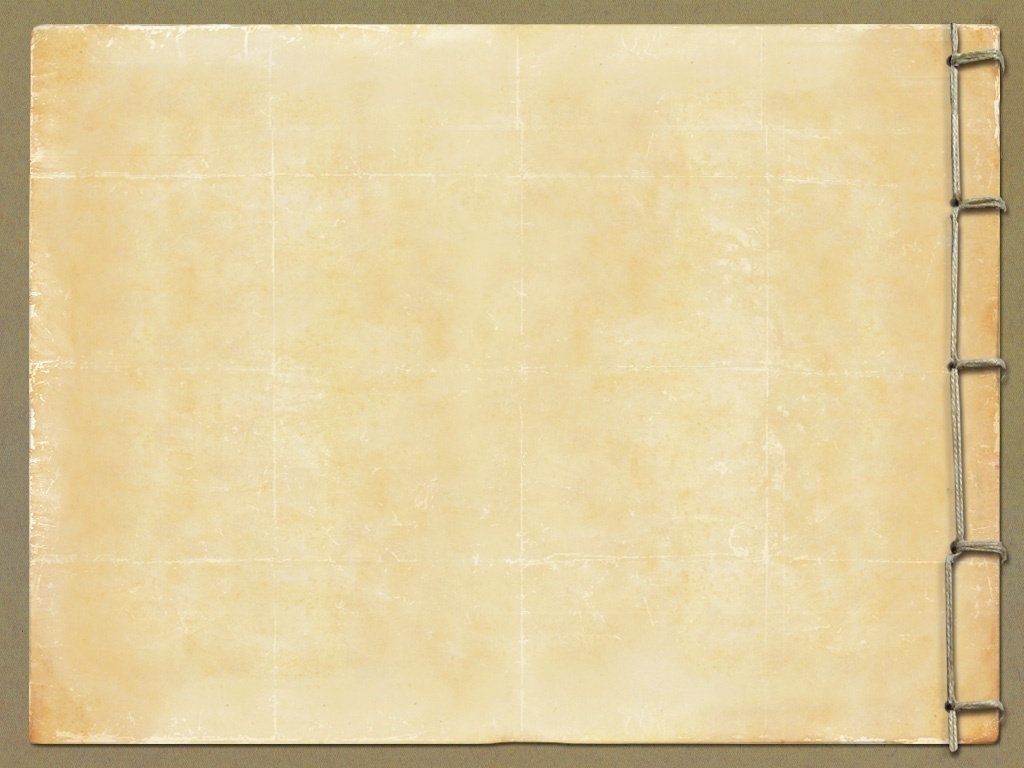 品经典嗅书香
读游记阔视野
《格列佛游记》
——名著导读
常州外国语学校
尤建峰
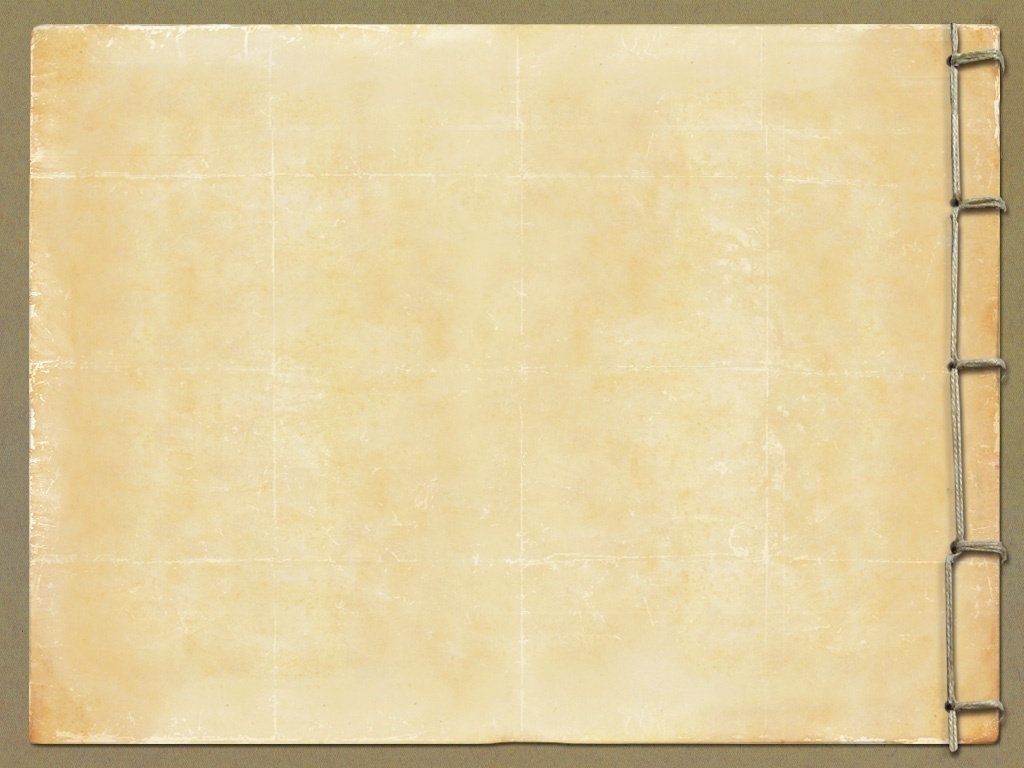 林教头刺配沧州道
花和尚倒拔垂杨柳
鲁智深大闹野猪林
豹子头误入白虎堂
小贴士：章回体，中国古代长篇小说的叙述体式，全书分为若干章，称为“回” 。每回前常用对偶句作标题，称为“回目”，以揭示主要内容。
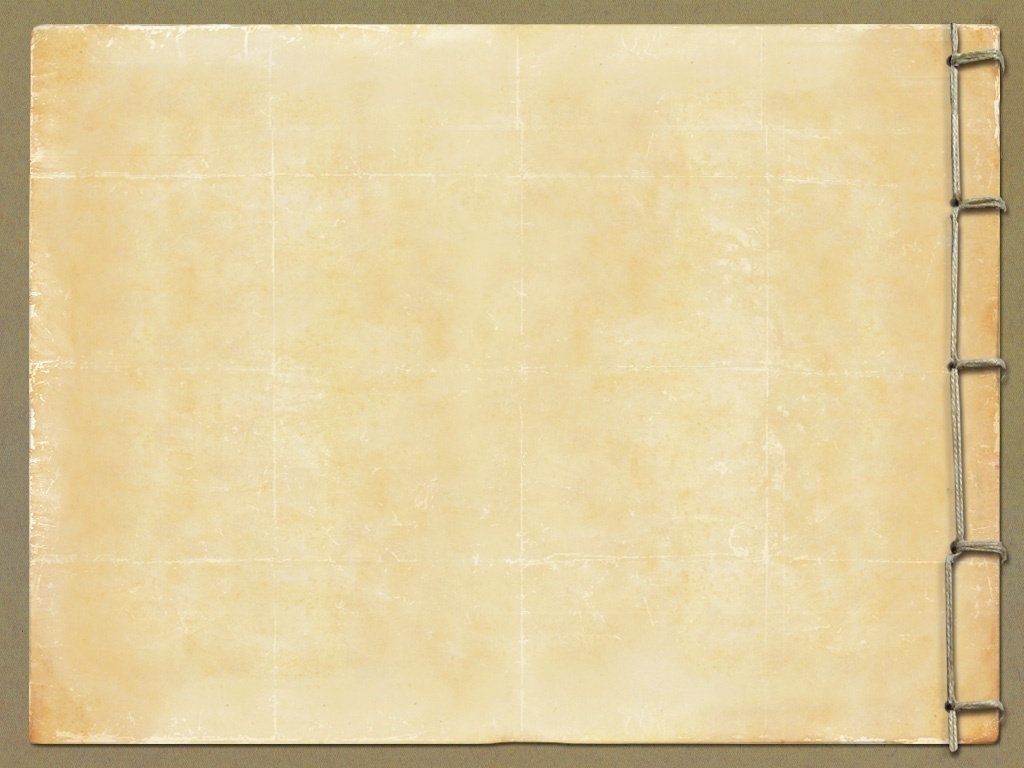 遇风暴死里逃生
陷小国被剥自由
小贴士：回目可以是事件的起因+结果，也可以是人物+事件，或者就是核心事件。
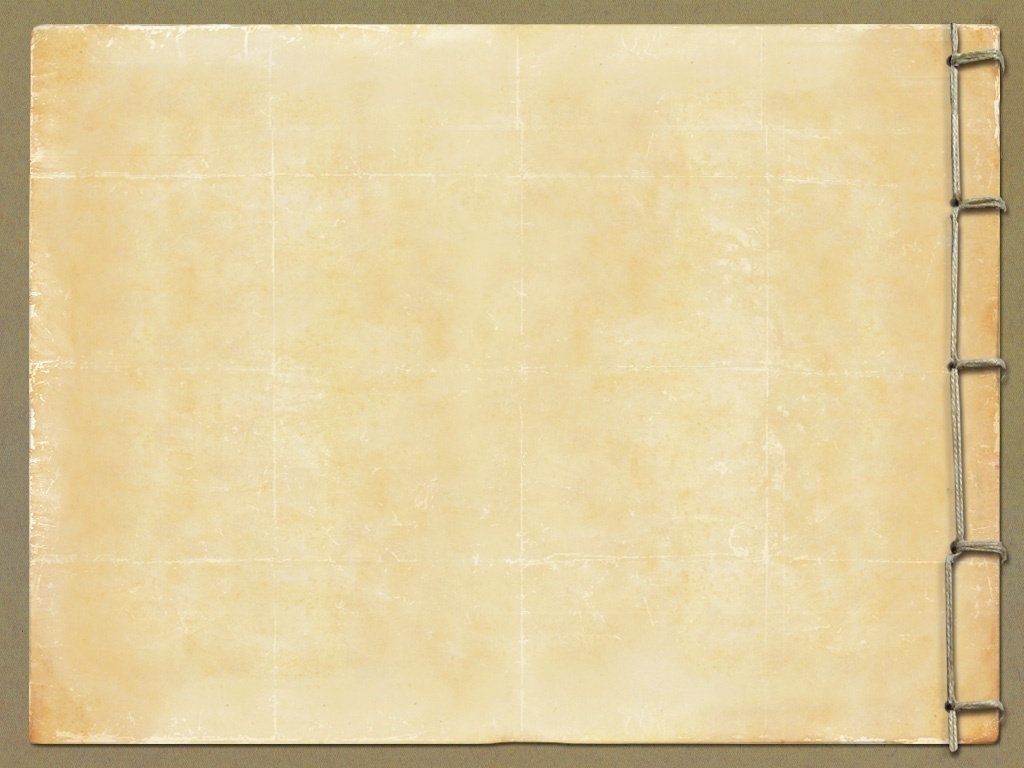 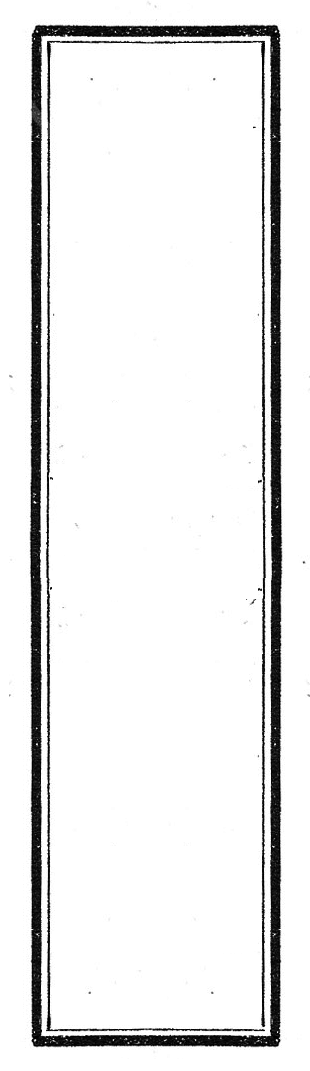 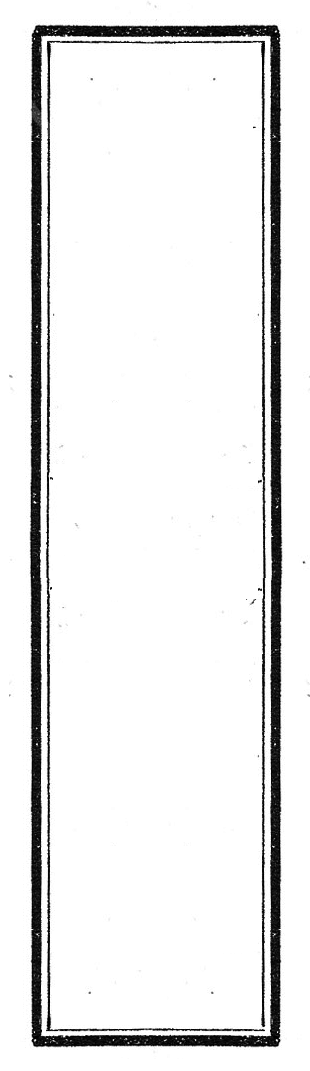 倡导进阶深阅读                                              
                     学拟回目
以回目样式概括章节内容，整合起来就是小说的故事梗概，这是我们阅读长篇小说的一个比较巧妙的方法。请同学们在深入阅读其他中外长篇小说时，继续尝试以回目样式概括章节内容。
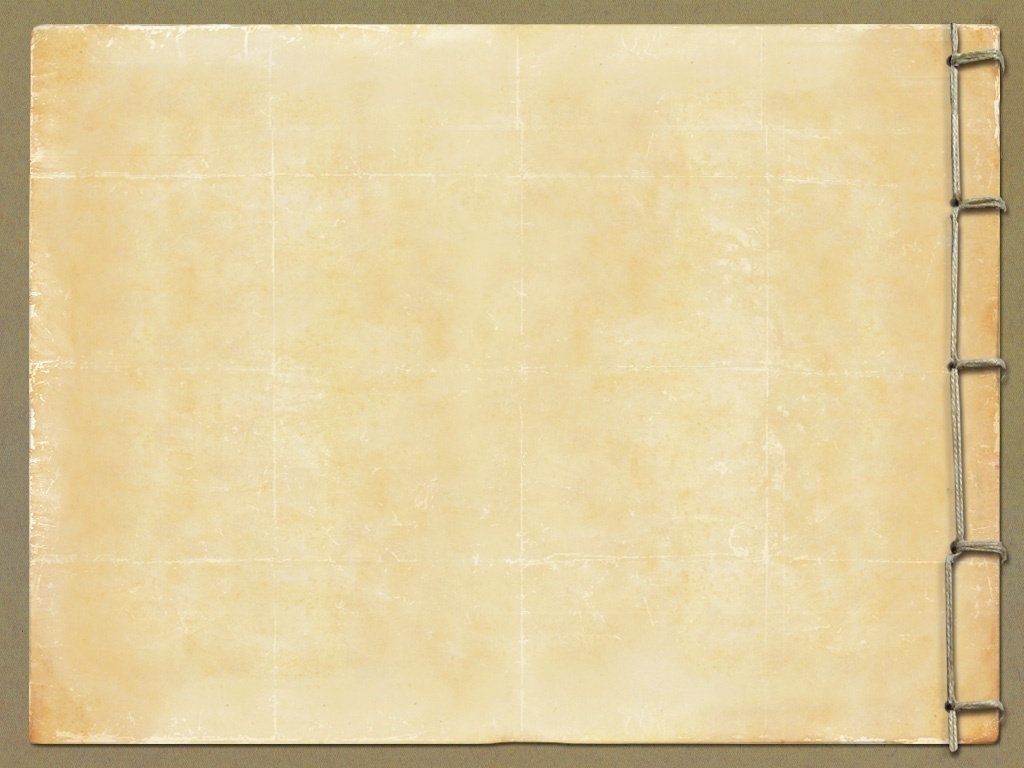 赏析批注品细节
批注是让学生在概述的基础上对文本细读的好方法，古人读书也强调这种批注的方法，叫做“评点”法，历史上出现了许多评点的范本，如毛宗岗评点《三国》、金圣叹评点《水浒传》、脂砚斋评点《红楼梦》全本。
金圣叹评点的《水浒传》片段
只说林冲就床上放了包裹被卧，（细细写。）就坐下生些焰火起来。（火字渐写得大了。题是火烧草料场，读者读至老军向火，犹不以为意也；及读至此处生些焰火，未有不动心，以为必是因此失火者；而孰知作者却是故意于前边布此疑影，却又随手即用将火盆盖了一句结之，令后火全不关此。妙绝之文也。）屋后有一堆柴炭，拿几块来，生在地炉里。仰面看那草屋时，四下里崩坏了，又被朔风吹撼，摇振得动。（如画，便画也画不来。第一段先写寒意，第二段写身上寒，第三段方写到酒。）林冲道：“这屋如何过得一冬?待雪晴了，去城中唤个泥水匠来修理。”向了一回火，（火字奕奕。）觉得身上寒冷，（第二段写身上寒。）寻思：“却才老军所说，（语意妙。正不知文生情，情生文也!）二里路外有那市井，何不去沽些酒来吃?（第三段方写到酒。只此一段，何等段落。）便去包裹里取些碎银子，把花枪挑了酒葫芦，（花枪挑葫芦。人看至此名，虽极英灵者，只谓手冷故用枪挑耳。岂知顷间之用之?）将火炭盖了，（写出精细，见非失火，前许多火字，都是假火，此句一齐抹倒，后重放出真正火字来。）取毡笠子戴上，拿了钥匙出来，把草厅门拽上；出到大门首，把两扇草场门反拽上锁了；带了钥匙，信步投东，雪地里踏着碎琼乱玉，逦背着北风而行。（背着风去。）
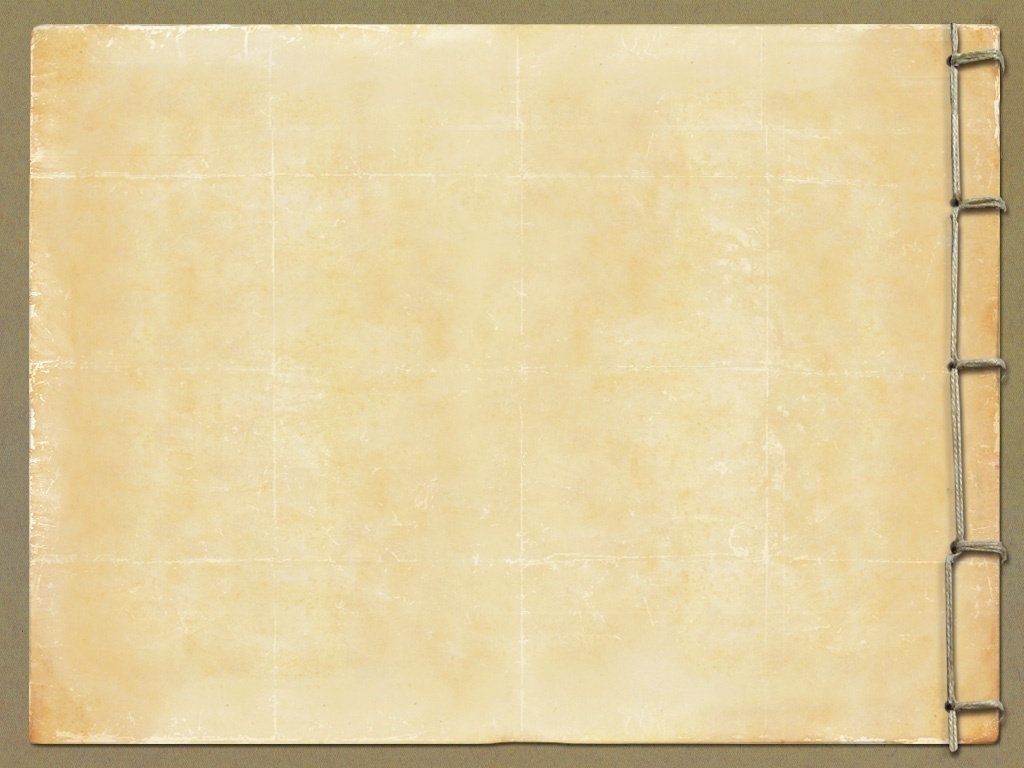 批注的角度
阅读时的随性感悟  
情节设计精妙的思考  
语言艺术的赏析
人物形象的评价
例一：过了没多大一会儿，我觉得有个什么活的东西在我的左腿上蠕动，（“蠕动”这个词非常形象，尽管我们不知道利立浦特人身材大小，但这个词已给了我们足够的想象）轻轻地向前移着，越过我胸脯，几乎到了我的下巴前。我尽力将眼睛往下看，竟（内心的惊讶可想而知）发现一个身高不足六英寸、手持弓箭、背负箭袋的人！与此同时，我估计至少有四十个他的同类随他而来。我大为惊奇，猛吼一声，结果吓得他们全部掉头就跑。

    不得不佩服斯威夫特惊人的想象力，何以能够想出小人国这么一个点子来？格列佛与利立浦特人之间的比例为1：12，这种视觉的选择是天才的，而它产生的效果是无处不在的幽默。这个情节为后来与大人国形成的巨大反差埋了很好的伏笔。
例二：还有一位最巧妙（“最巧妙”这一反语的使用更加增添了讽刺的意味）的建筑师，他发明了一种建造房屋的新方法，即先从屋顶造起， 自上而下一路盖到地基。他还为自己的这种方法辩护，对我说，蜜蜂和蜘蛛这两种最精明（“最精明”更讽刺了人的无知）的昆虫就是这么做的。

        这是格列佛在巴尔尼巴比的一段见闻：作者此时的讽刺是丝毫不加掩饰的，讽刺的是拉格多科学院，作者对不切实际的，脱离生产的所谓科学研究很反感，所以给予了无情的调侃和挖苦。反语的使用使讽刺的效果更进一层。
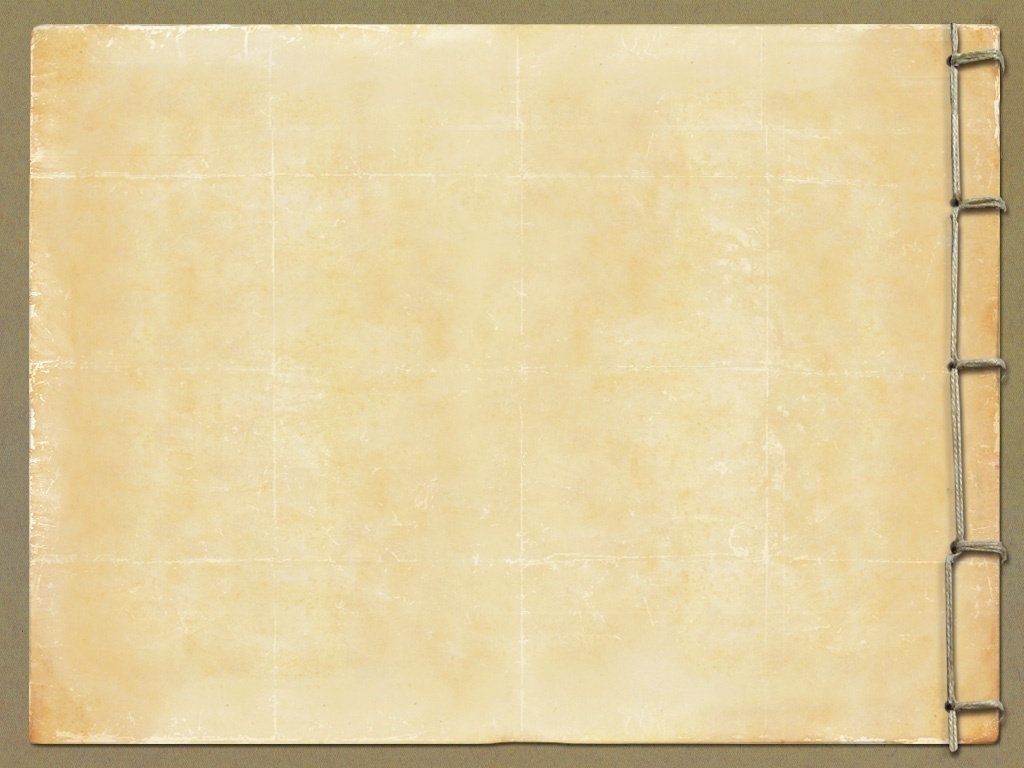 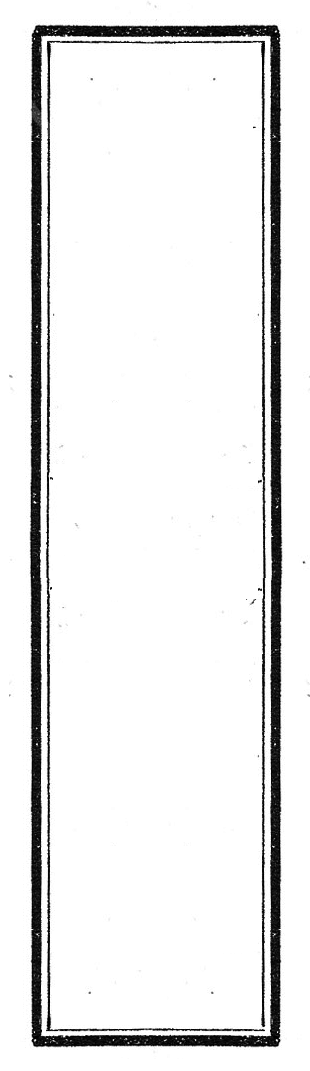 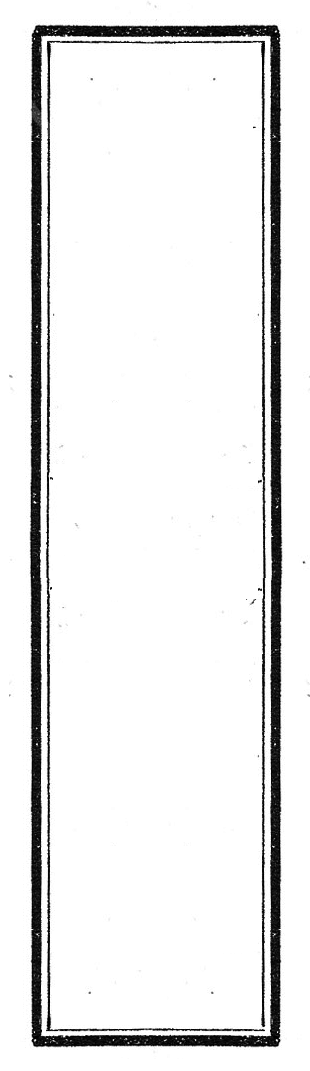 倡导进阶深阅读                     
                      学写批注
运用批注的方法，可以随时写下自己阅读时所联想的或所思考的或所疑惑的，随性而精细，灵活而深刻。这部小说细腻、精彩之处很多，请同学们课后用这种方法完善提升自己的阅读。
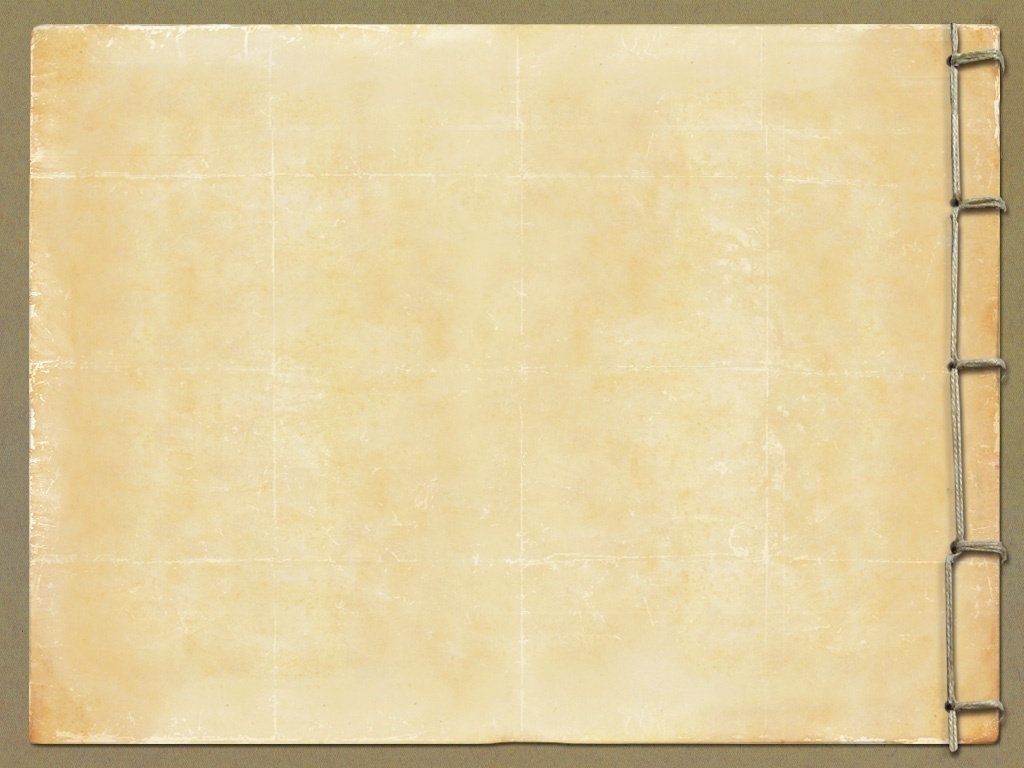 探究手法悟主旨
“这部书打动了各类读者。儿童们喜欢头两部故事，历史学家看出了当时英国朝政的侧影，思想家据以研究作者对文化和科学的态度，左派文论家摘取其中反战反殖民主义的词句，甚至先锋派理论家把它看作黑色幽默的前驱，而广大的普通读者则欣赏其情节的奇幻有趣，其讽刺的广泛深刻。这部书是游记、神话、寓言，理想国的蓝图，又是试验性小说。”
——王佐良《英国散文的流变》
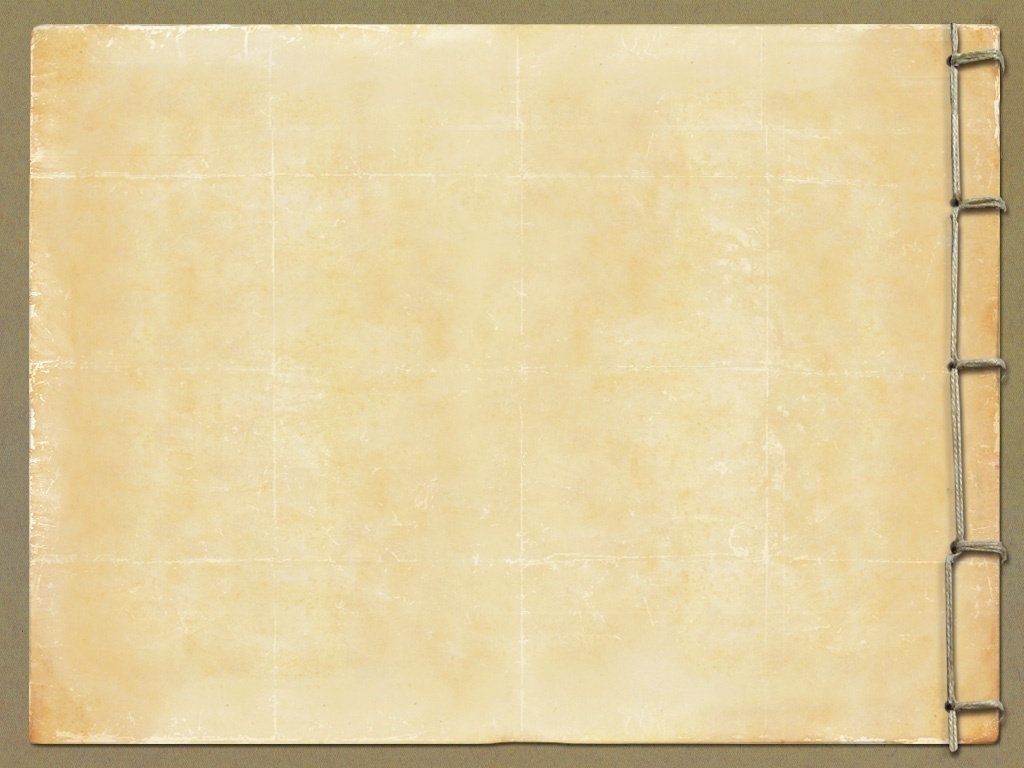 探究手法悟主旨
列举《格列佛游记》的主旨内涵。
要求：
1、小组为单位，每个人发表观点。
2、派一个组员记录发言观点，另派一代表交流本组观点。
    要求：简洁、凝练
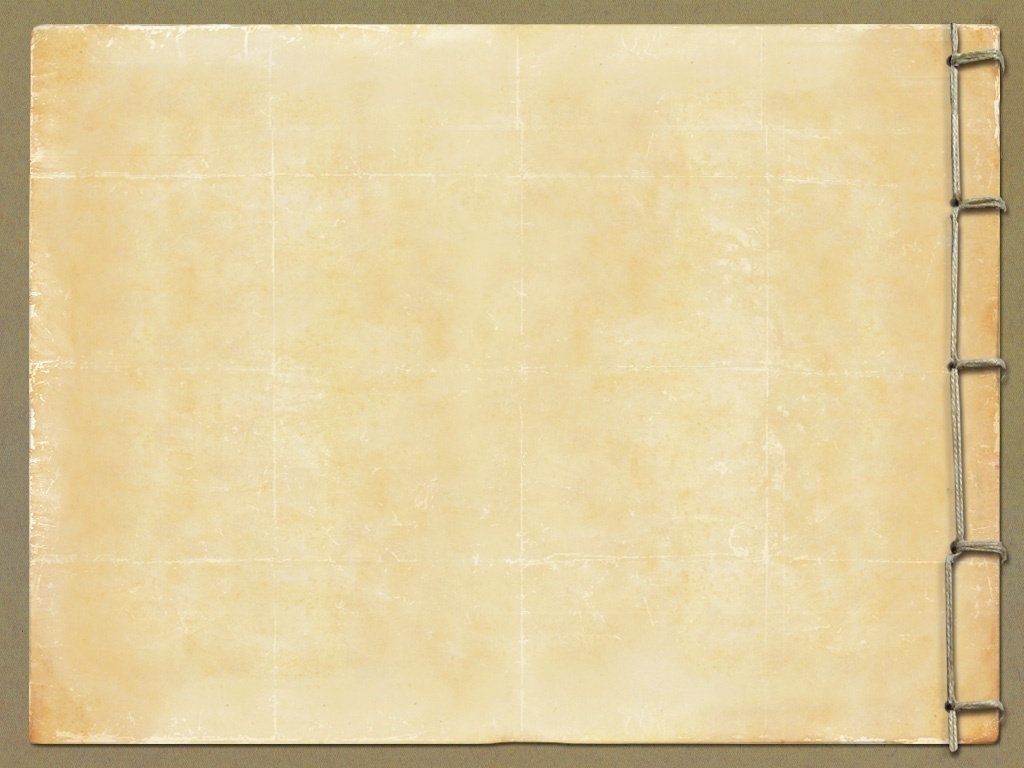 探究手法悟主旨
《格列佛游记》的思想内涵。
1、对英国政治体制和经济体制的揭露和批判。
2、对人性中傲慢与虚荣的讽刺，人类自身局限性的认识。
3、是对人们所崇尚的膨胀的理性主义抱有质疑的态度。
4、是为了建立理想国的乌托邦思想。
5、是作者对语言改革的态度。
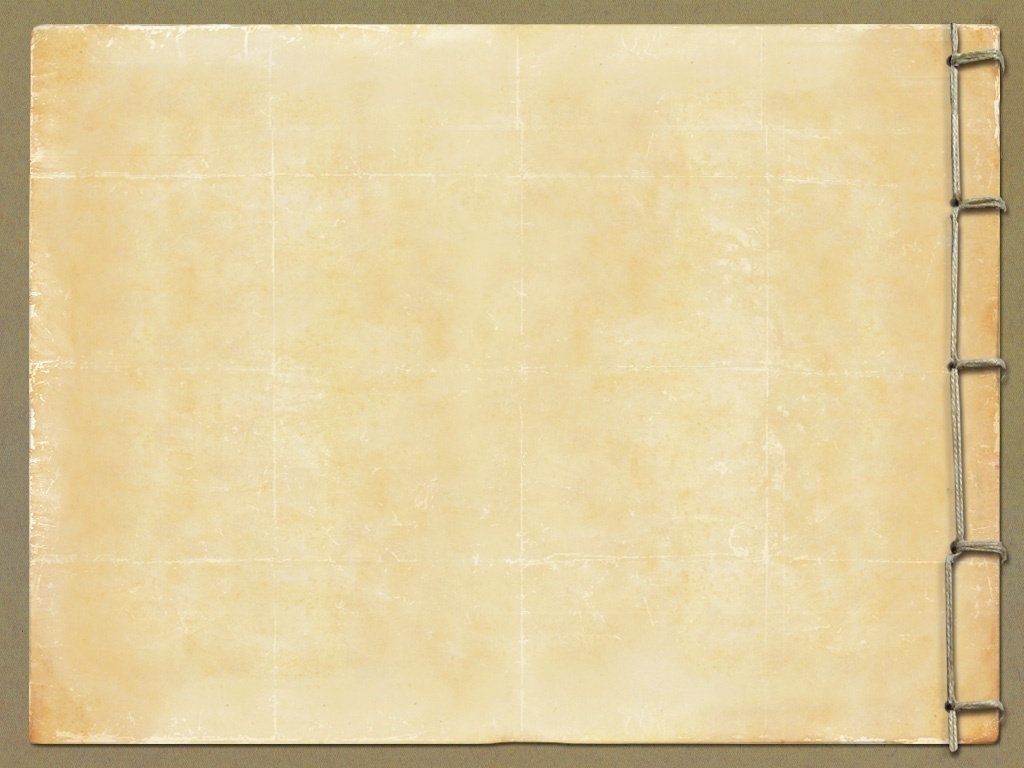 格列佛的四次游历实际上是作者斯威夫特在进行政治体制探讨的过程。我们可以将小人国和大人国归为人治，而将飞岛国和慧骃国归为理性之国。
         小人国是典型的君主专制的国家，经济繁荣的背后是朝臣们权利的倾轧，表面繁盛的国家实则危机四伏；
         大人国国王虽然睿智而且采用相对理智和仁慈的手段来治理，这个政体的权力集中在国王手中，贵族们组成了议会，带有一定的民主特征，看起来这是一个较为理想的政体。但是，这种政体却也存在着贵族之间的权力斗争，前代国王时期所发生的内乱，是这个国家挥之不去的阴影。因此，作者对这种政体同样是否定的。
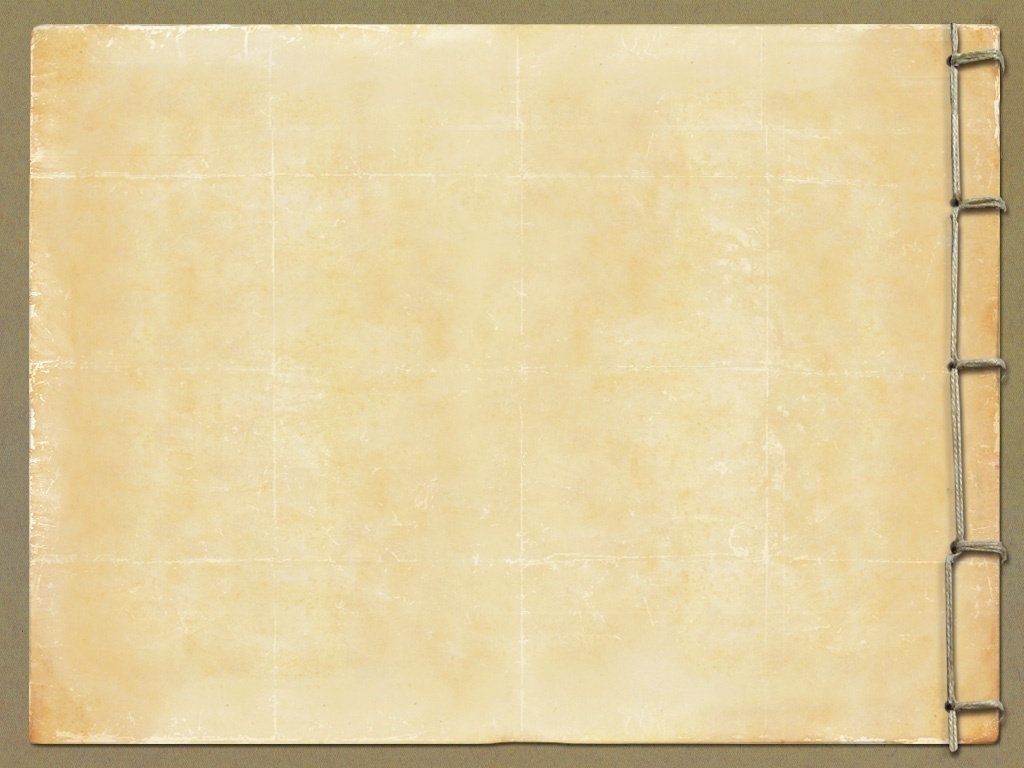 到了游记的后两段，飞岛国的工具理性好似带来了科学技术的发展，但是这些技术却均与国计民生无关，而且统治阶级用教条的规定束缚人们的同时，还用一种与殖民统治相似的手段管理国家，却被事实证明了这种体制的色厉内荏。  
       最后，当格列佛游历了慧骃国之后，通过他对慧骃的赞美，我们几乎要认定他找到了一个完美的国度的时候，随着文本的进行，我们发现，即使是这样的国度也存在着龌龊的耶胡，慧骃内部也是采用森严的等级制度进行统治的。这似乎相对于当时的英国的君主专制体制是某种意义上的倒退，因为奴役与被奴役的出现完全打破了慧骃国的完美。
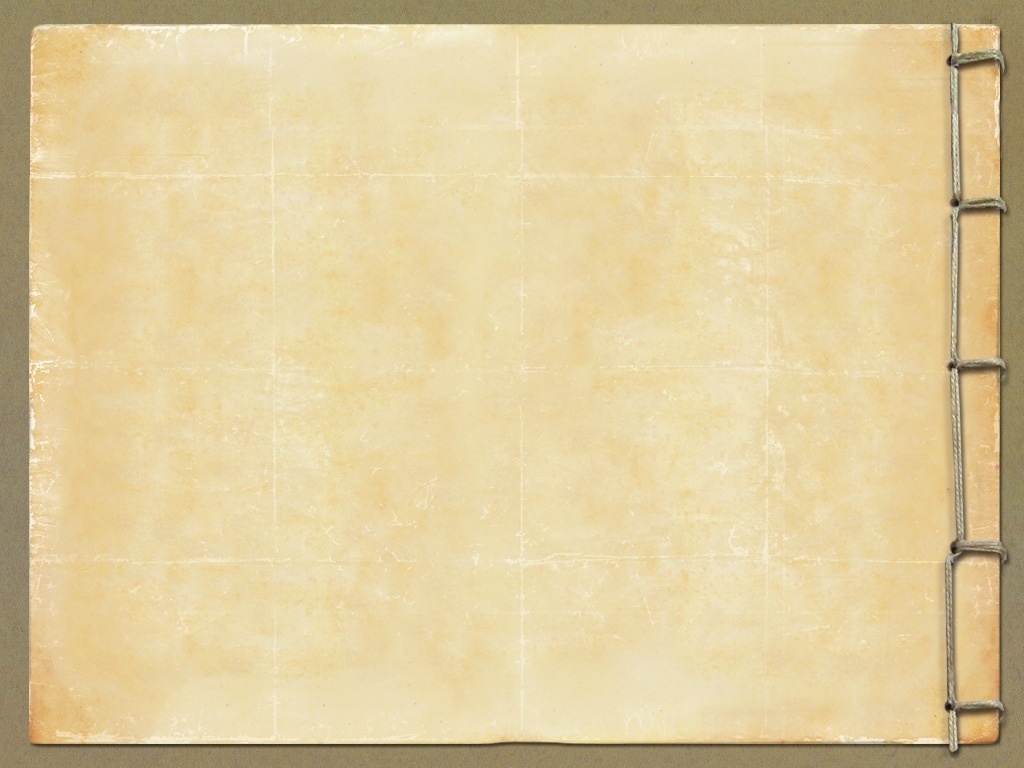 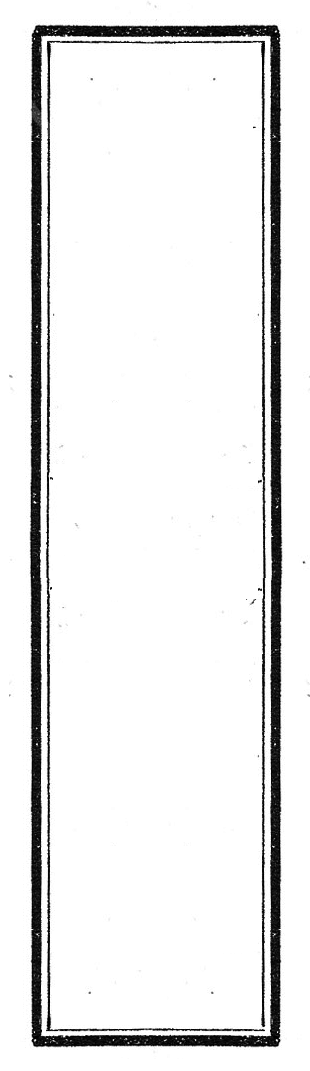 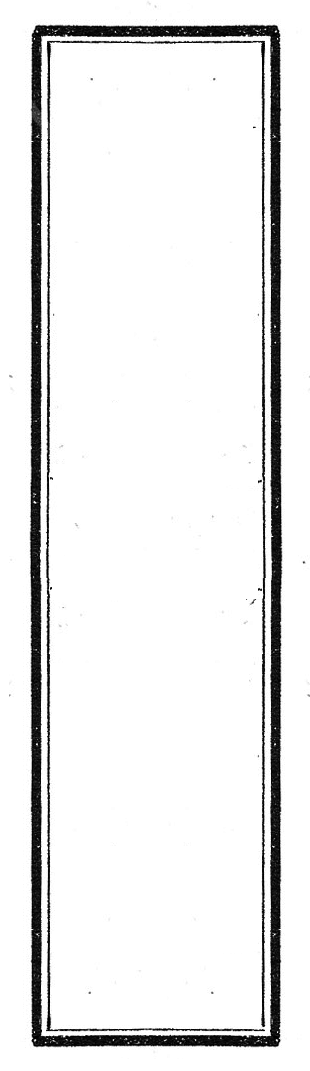 倡导进阶深阅读
                      试写论文
作业布置
《格列佛游记》以较为完美的艺术形式表达了作者的思想观念。
       请同学们课后继续探究作品中现实与幻想的对比手法，虚实反差完善讽刺的艺术，并形成1000字以上的文字。
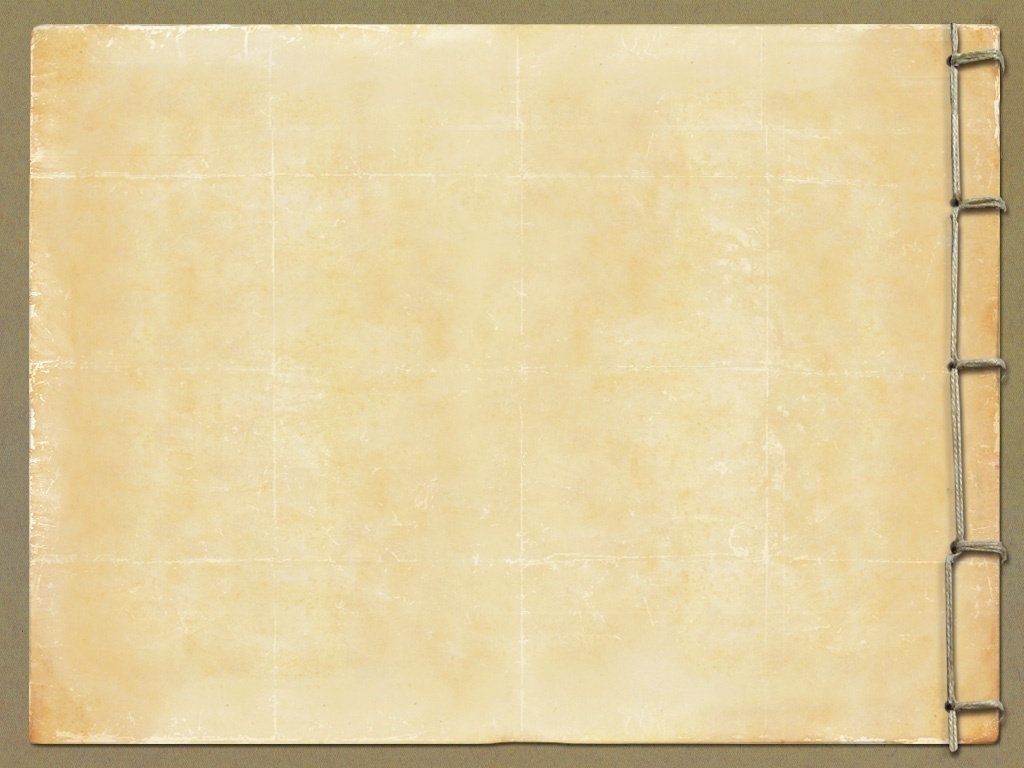 鸟瞰
品经典嗅书香，
        三遍读臻于佳境。
读游记阔视野，
          奇想象胸怀天下。
解剖
会通
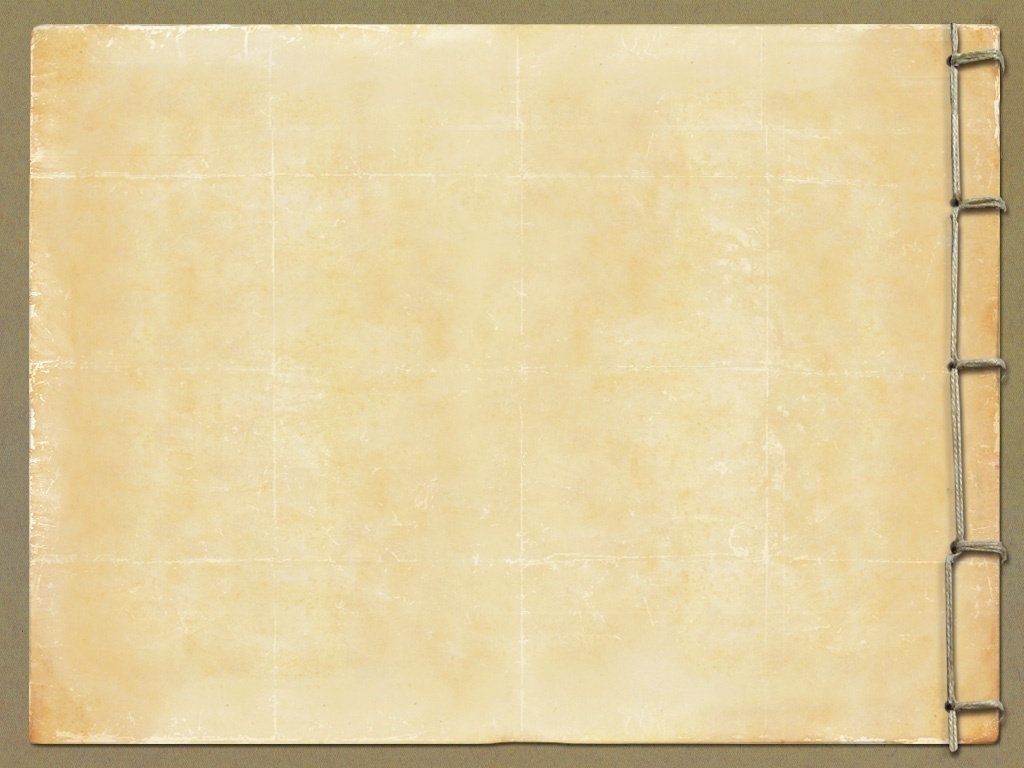 谢谢大家